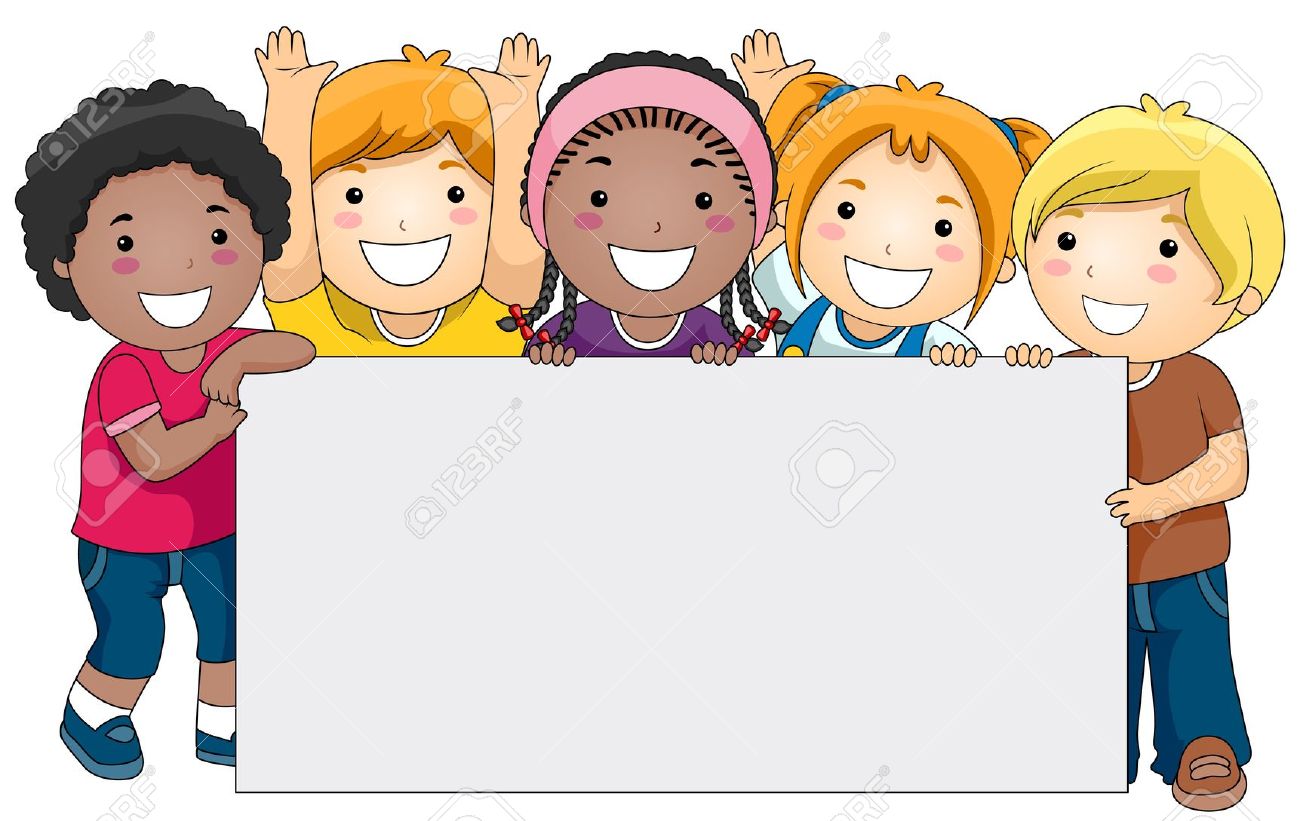 ayo membaca kata
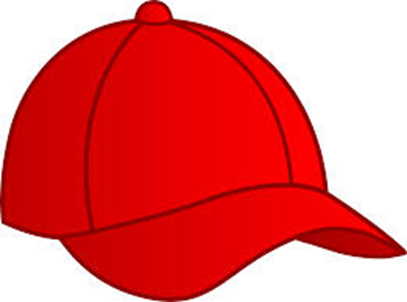 pi
to
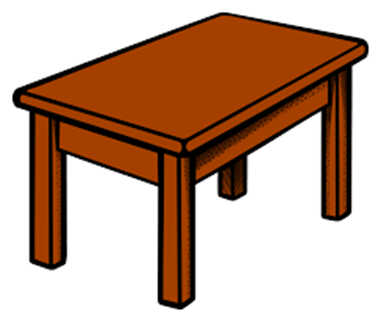 me
ja
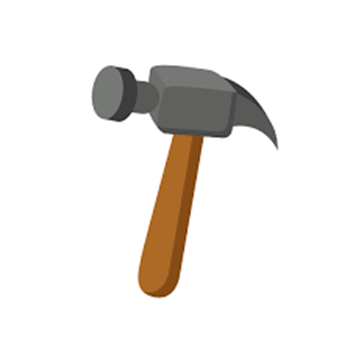 pa
lu
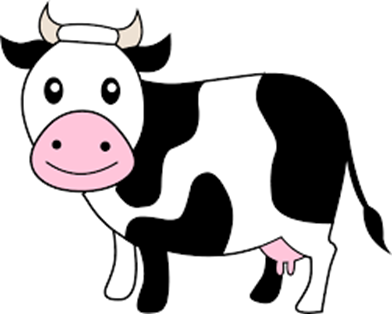 sa
pi
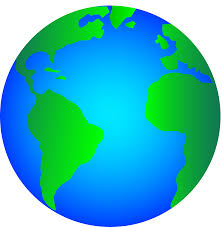 bu
mi